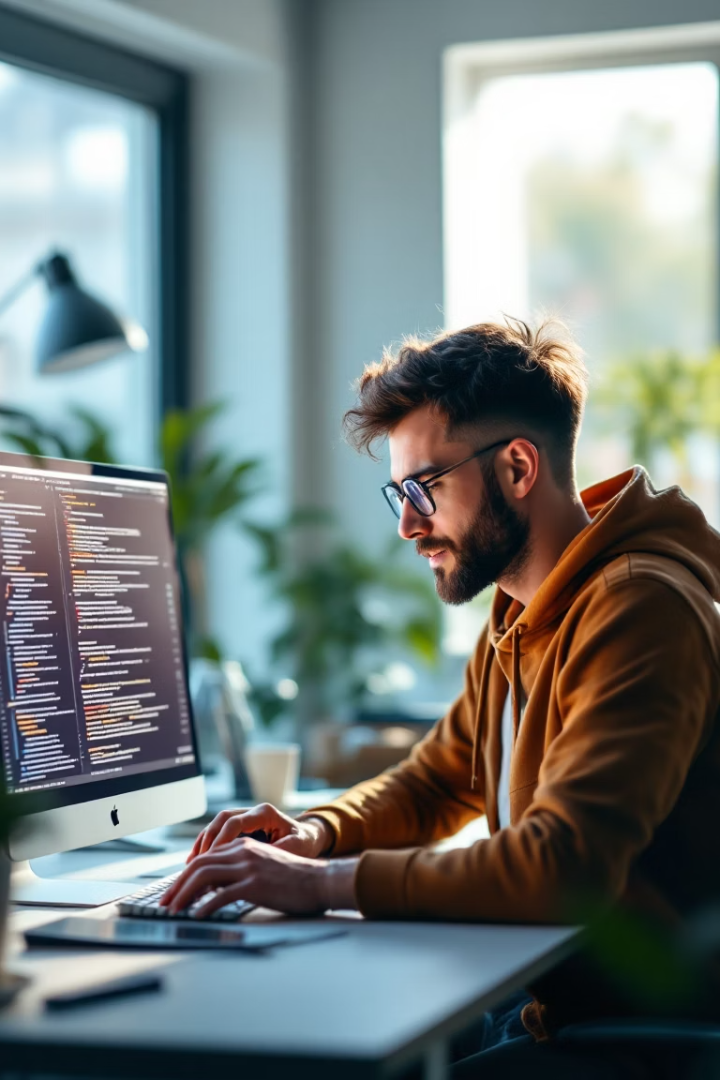 ASP.NET Core барои Web API бо C#: Афзалиятҳо ва имкониятҳо он
Шарҳи мухтасари ASP.NET Core ва нақши он дар таҳияи Web API-и муосир бо забони C#.
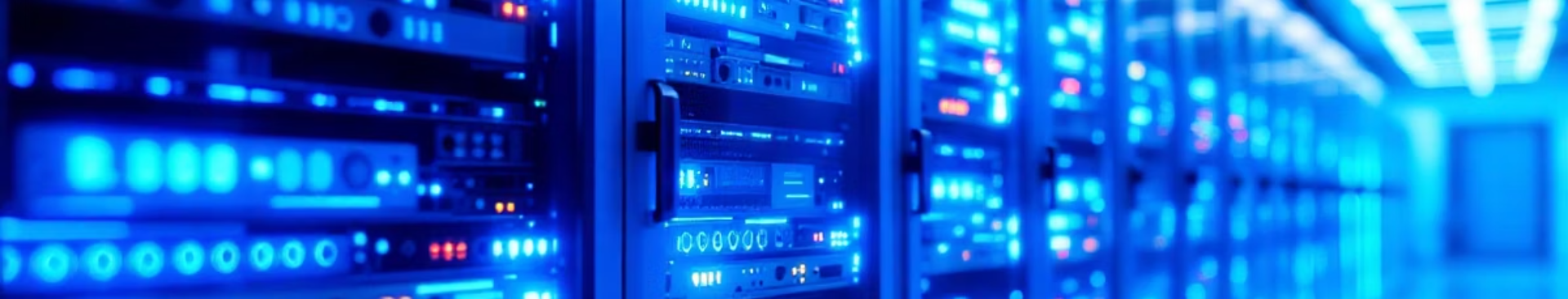 Афзалиятҳои ASP.NET Core барои Web API
Иҷрои баланд
Мутобиқати байни платформаҳо
Benchmark-ҳои TechEmpower собит мекунанд, ки ASP.NET Core ба зудӣ ва пуриқтидор аст.
Пешбурди барномаҳо дар Windows, Linux ва macOS бе мушкил.
Пуштибонӣ аз контейнерҳо
Ҳамгироии осон бо Docker ва Kubernetes барои васеъшавӣ ва идоракунии муҳит.
[Speaker Notes: • Ин слайд ба афзалиятҳои ASP.NET Core барои Web API нигаронида шудааст.

• Аввалан, benchmark-ҳои TechEmpower нишон медиҳанд, ки ASP.NET Core хеле зуд ва пуриқтидор аст.

• Дуюм, ASP.NET Core метавонад дар Windows, Linux ва macOS бе мушкил истифода шавад, ки ба мутобиқати байни платформаҳо имкон медиҳад.

• Сеюм, ASP.NET Core бо Docker ва Kubernetes ҳамгирӣ мешавад, ки ба мо имкон медиҳад, ки муҳитро васеъ ва идора кунем.

• Ва ниҳоят, ASP.NET Core конфигуратсияи модулӣ ва аз ҷониби истифодабаранда танзимшаванда дорад, ки ба вобастагии кам оварда мерасонад.]
Имкониятҳои Web API бо ASP.NET Core
RESTful API
Протоколҳои гуногун
Интегратсия бо маълумотҳо
Амният
Сохтани API-ҳои муосир бо моделҳои REST барои осонии истифода.
HTTP
Authentication ва authorization бо JWT ва OAuth 2.0.
SQL Server
gRPC
MySQL
GraphQL
PostgreSQL
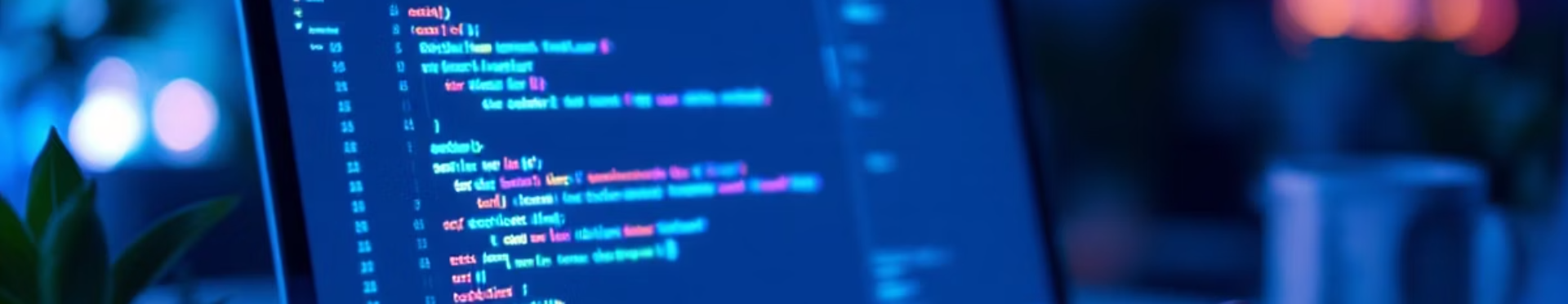 Технологияҳои асосӣ дар ASP.NET Core Web API
MVC ва Controllerҳо
Модели илмӣ барои ташкил ва идора кардани APIҳо.
Амният дар ASP.NET Core Web API
Authentication ва Authorization
Ҳимоя аз ҳамлаҳо
HTTPS ва SSL
Политикаҳои Authorization
CSRF
Рамзгузории трафик барои муҳофизати маълумот.
Истифодаи JWT ва OAuth  барои кафолат додани дастрасӣ.
Танзими сиёсати дастрасӣ барои бехатарии бештар.
XSS
SQL Injection
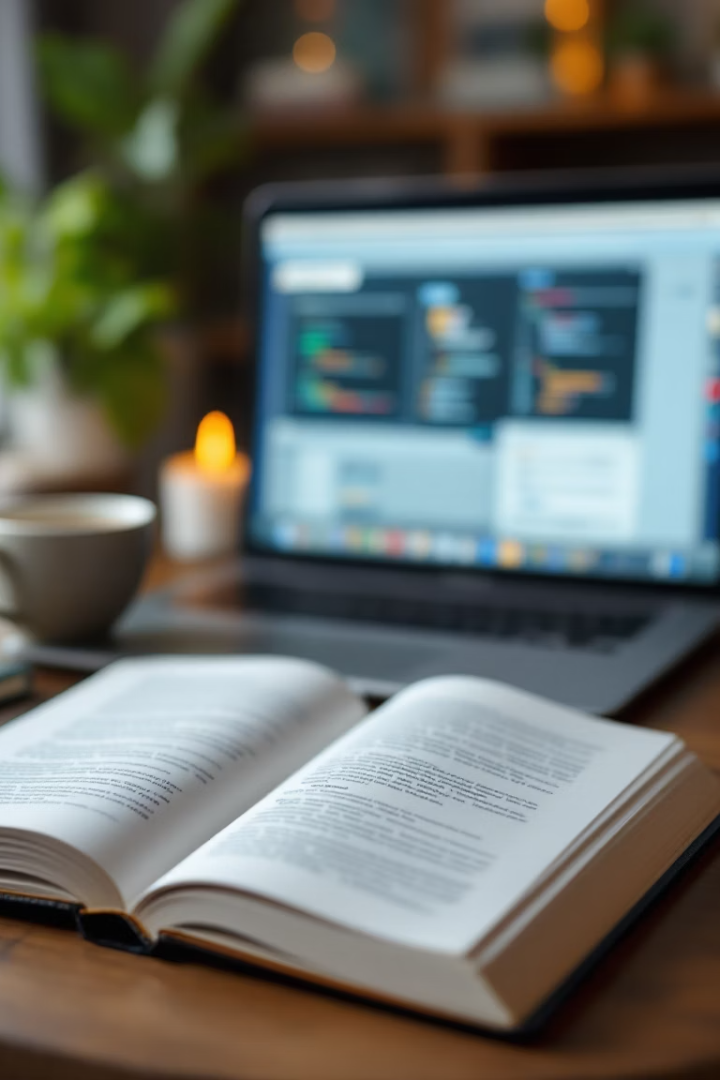 Хулоса
.
ASP.NET Core платформаи пурқувват ва мукаммал барои Web API аст.